Accessory Dwelling Units
Planning Board Forum  
November 15, 2022
Agenda
Welcome and Introductions 
Presentation on ADUs
Work to date 
Community Feedback 
Q&A 
 Next Steps
Introductions
Marblehead Planning Board 
Chairman – Bob Schaffner 
Vice Chairman – Ed Nilsson
Andrew Christensen
Barton Hyte 
Rossana Ferrante
Steve Leverone – Associate Member 
Becky Cutting – Town Planner
What is an Accessory Dwelling Unit?
An Accessory Dwelling unit (ADU) is a second small unit on the same property  as single family house

It can be located within a house, attached or detached
A common feature of all accessory units are that they are self-contained  and subordinate to an existing dwelling
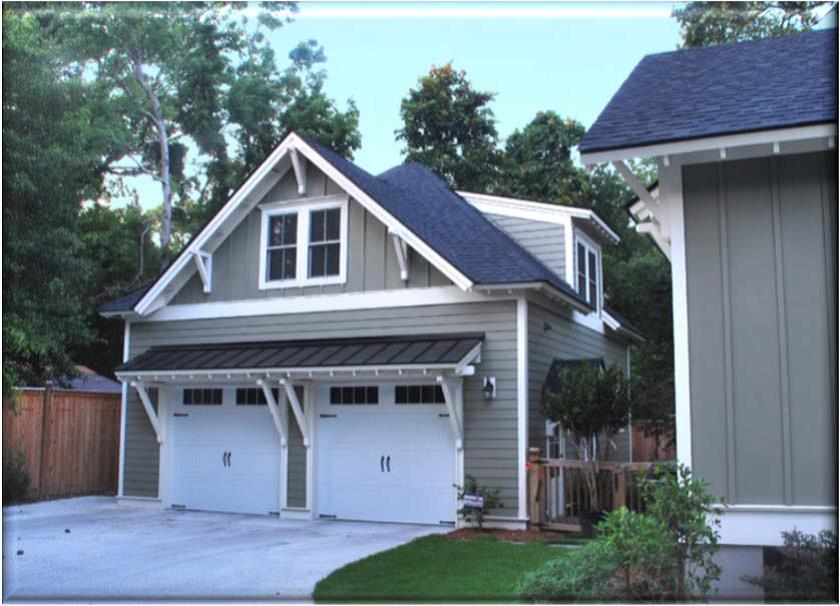 Why we are looking at ADU’s
The population in Marblehead is aging. Demographic data shows that the number of persons over 55 has increased by over 20% in the last 10 years. 

As people live longer, more housing options are needed. 

Increasingly, people are asking about options for parents and adult children to live with them and ways to remain in their houses. 

The Housing Production Plan completed in 2020 identify ADU’s as a way to create naturally occurring affordable housing .
Why we are looking at ADU’s
In the town’s recently completed Housing Production Plan (2020)

Accessory dwelling units were specifically called out in an action plan 

ADOPT ZONING THAT ALLOWS SMALL DIVERSE HOUSING TYPES Zoning that allows cottage homes, detached accessory dwelling units, co-housing, and tiny homes will create more naturally occurring affordable housing (NOAH) in the town.
Benefits of ADUs
Allow for family to live on same property (elderly parent or adult child)
•  Can be used for family caregivers 
Can provide rental income, especially for retirees 
Allow seniors with large houses the opportunity to age in place and downsize, rather than displacement
ADUs tend to be lower-priced, so “naturally affordable” housing is produced  
Converting illegal apartments to legal ADUs can improve safety
Distribute new housing within existing buildings rather than new larger 
    buildings (look of town character stays the same)
Work to date
Researched what other communities have done 
Held a public forum in June 
Held several working meetings 
Developed a draft bylaw that is still a work in progress
Resources
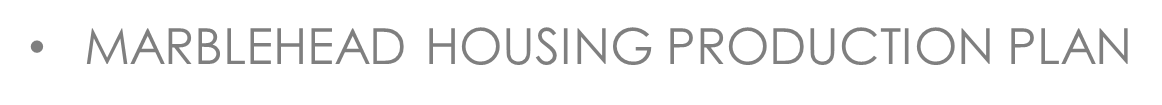 How many can we expect
A review by the Pioneer Institute on Public Policy of 100 cities and towns around (but not including) Boston found that, among the 37 communities that allow ADUs, only 2.5 are built per year

Closer to home in the past three years three were built in Swampscott , seven in Ipswich and ten in Peabody.
Draft
There are certain things we know 
 
One ADU per property

Either the ADU or the primary residence must be occupied by the owner

One parking space for each ADU must be provided 

The units can not be separated and sold

Short term rentals (Airbnb) are prohibited

Process – by right in certain circumstances and by special permit in others
Things we don’t know
Size limitation  limit to 2 bedroom or a maximum of 900 square feet or 1000 Square feet

How to ensure rules are followed – affidavits, certifications, annual inspections, enforcement  

Limit rent to 60% or 70% of area rents as determined by HUD (greater affordability) or no restriction (more likely to be built)
Community Feedback
We are interested in your opinions please, use raise hand function, chat function or send information after to rebeccac@marblehead.org 

We have promised to and must end the meeting by 7:30 PM 

Other resources 
https://ma-smartgrowth.org/wp-content/uploads/2019/01/ADU-MSGA-Pioneer-paper-2018.pdf
Next Steps & Time Line
Refine & finalize through January 2023

Public hearing on final draft – January 10, 2023

Submit bylaw amendments for inclusion in warrant – end of January 2023

Educate and Build support February to May 2023

Planning Board official public hearing - April 11, 2023

Action voted at Annual Town Meeting May 1 or 2,  2023